Ⅱ-33　医療ガス
▶目的
▶気をつけること
・酸素，亜酸化窒素（笑気），
　治療用空気：酸素療法や人工
　呼吸療法，麻酔などに用いる
・窒素：外科用手術機器の駆動
　用に用いる
・二酸化炭素（炭酸ガス）：内
　視鏡下手術，冷凍手術などに
　用いる
・吸引：体内に貯留した分泌物
　や手術中の血液などを吸引す
　るときに用いる
・吸引する際は，医療ガス配管
　の中に吸引物が入らないよう
　に注意する
・万が一に備えバックアップを
　準備する（酸素ボンベ，代替
　吸引源など）
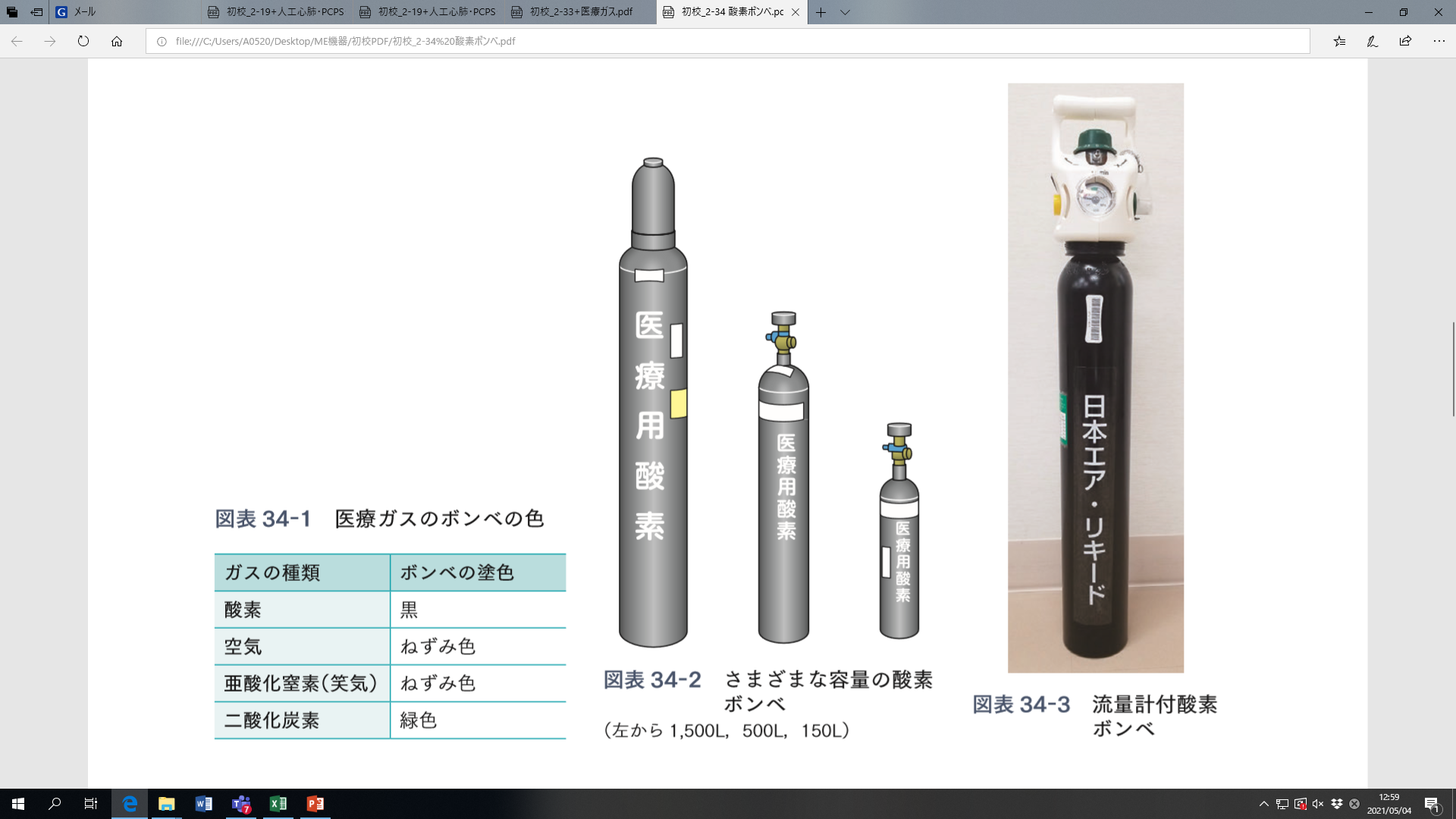 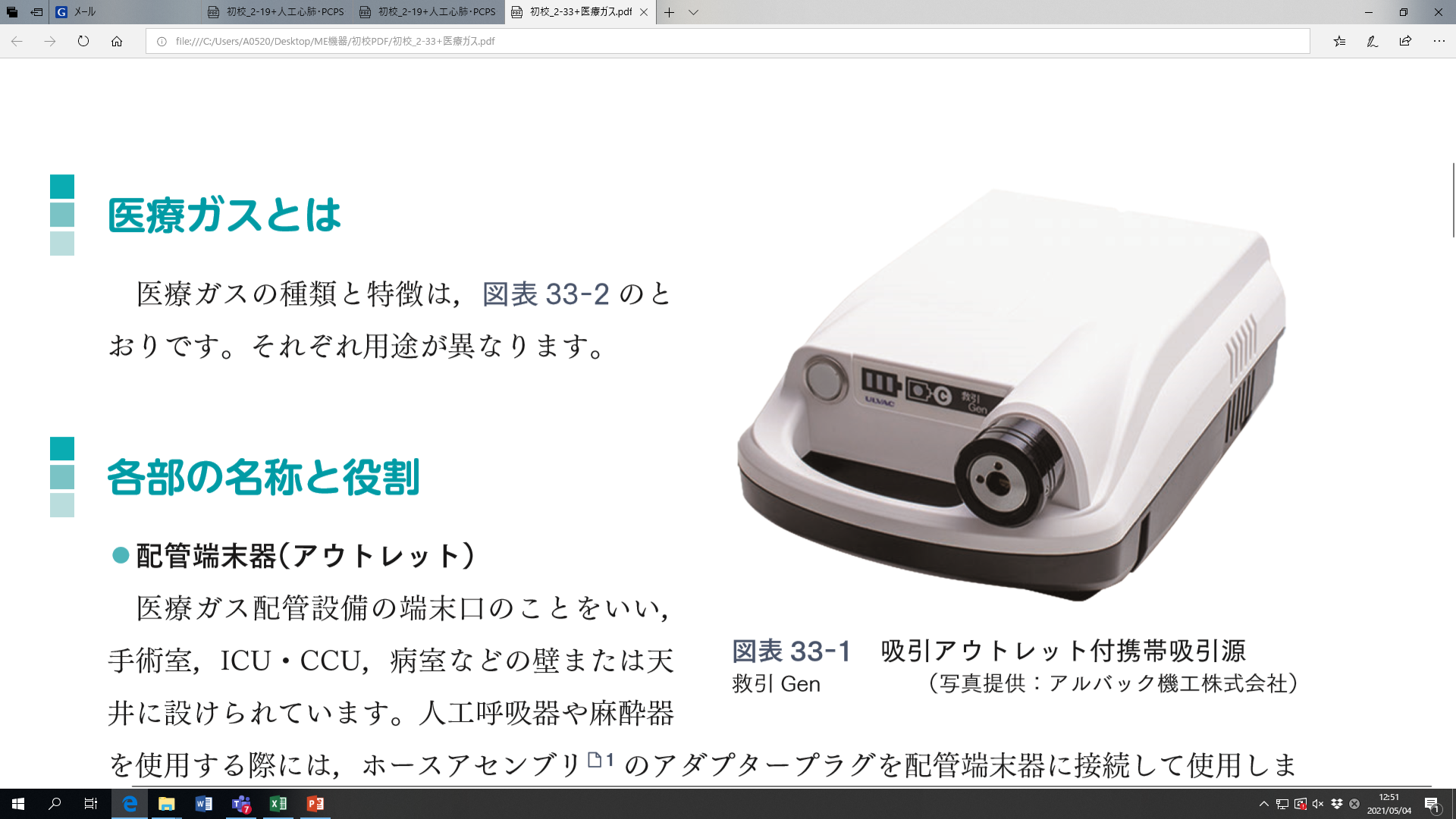 🄫医学書院2021　無断複製禁止
医療ガスの種類と特徴
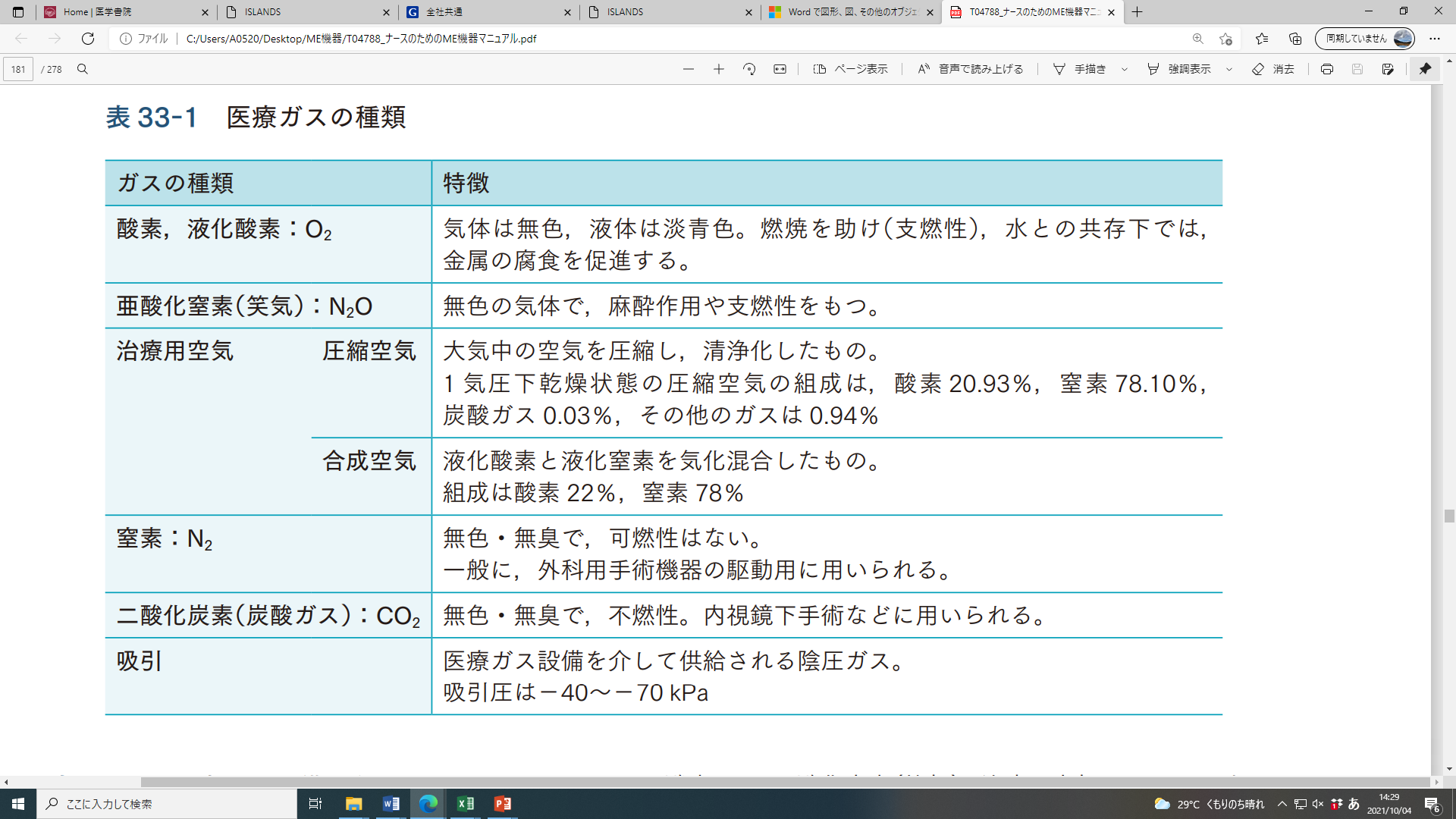 🄫医学書院2021　無断複製禁止
配管端末器（アウトレット）
・医療ガス設備の端末口のこと
・手術室や集中治療室，病室な
　どの壁または天井に設置され
　ている
・人工呼吸器や麻酔器に使用時
　はホースアセンブリのアダプ
　タプラグを接続して使用する
・ガスの誤供給防止のため各ガ
　スごとに異なっている
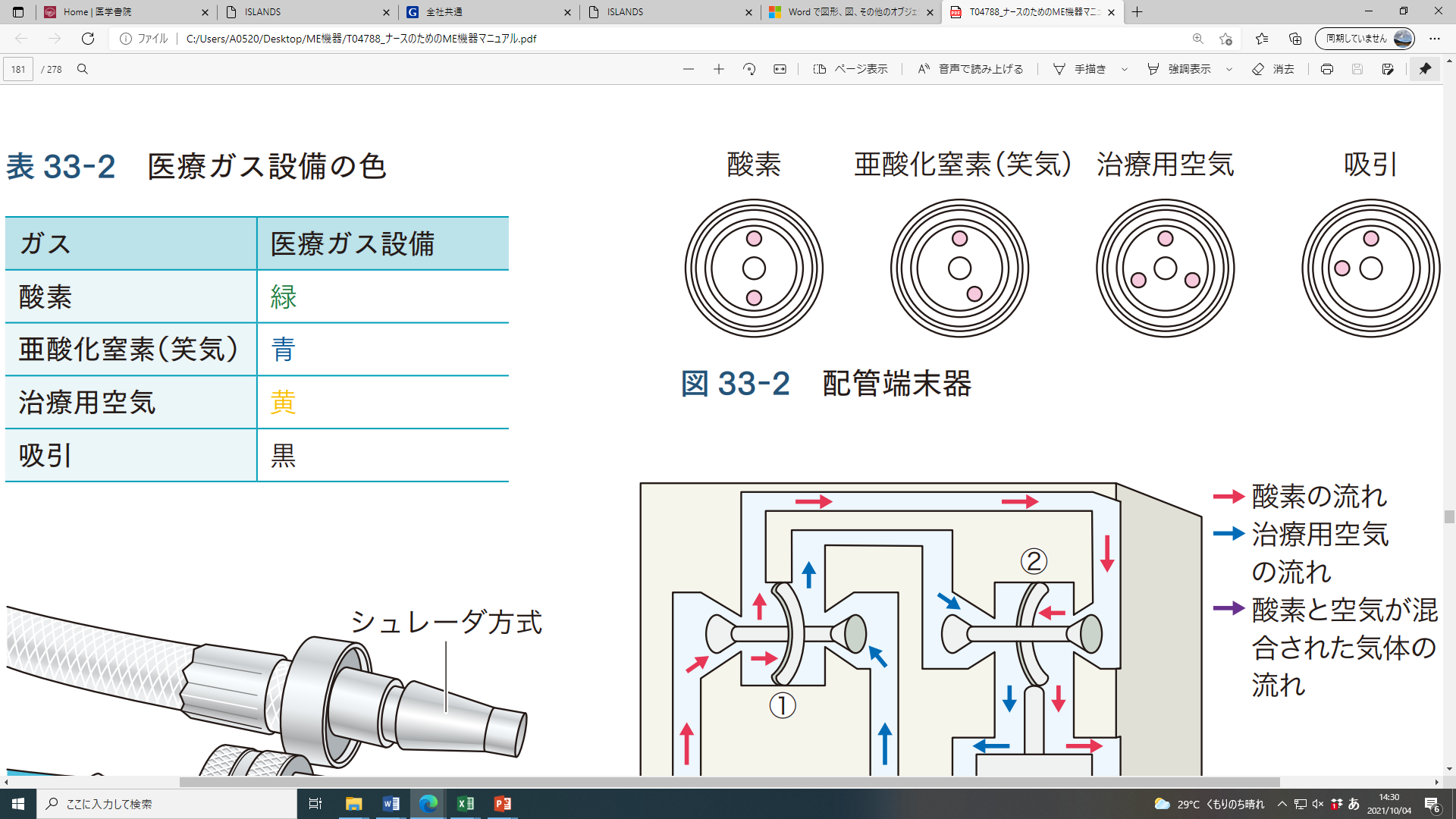 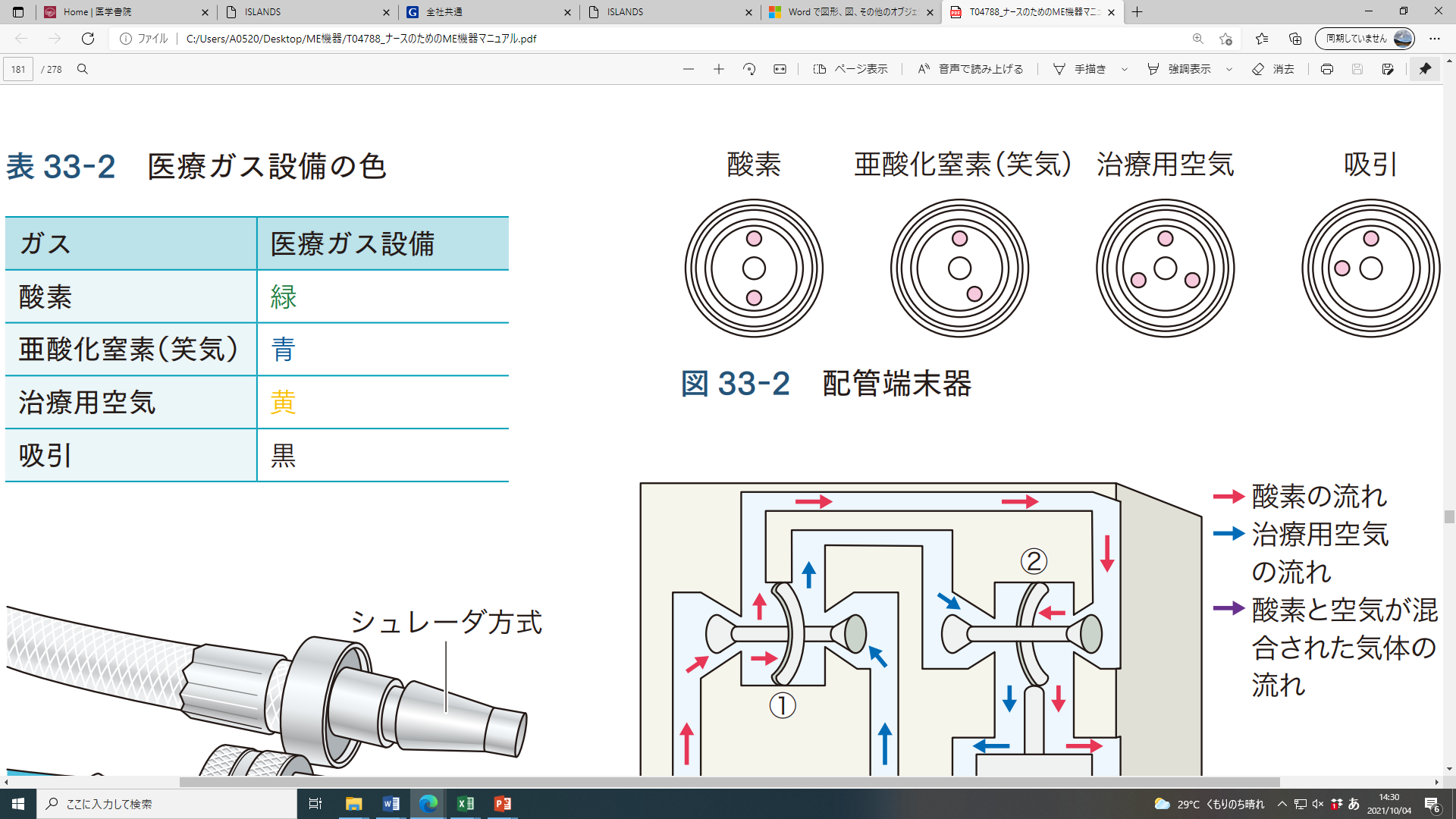 🄫医学書院2021　無断複製禁止
アダプタプラグ
・配管端末器とホースアセンブリの
　アダプタプラグとの 誤接続を防止
　する工夫
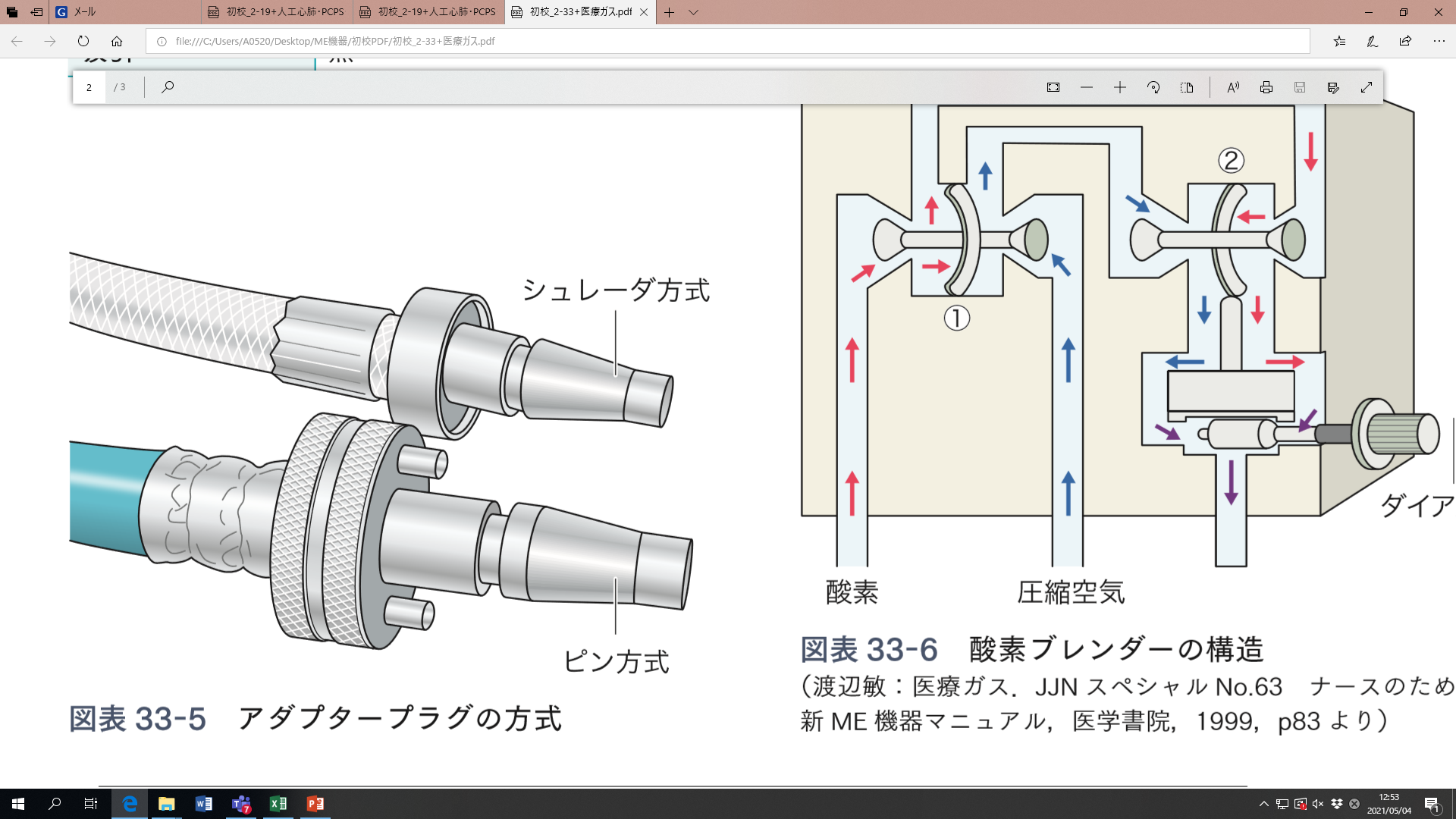 ピン方式，シュレーダ方式
・ホースアセンブリ使用時の確認事項
　・破損・亀裂はないか
　・ガスの漏れはないか
　・アダプタプラグの変形がないか
　・ピンの変形，脱落などがないか
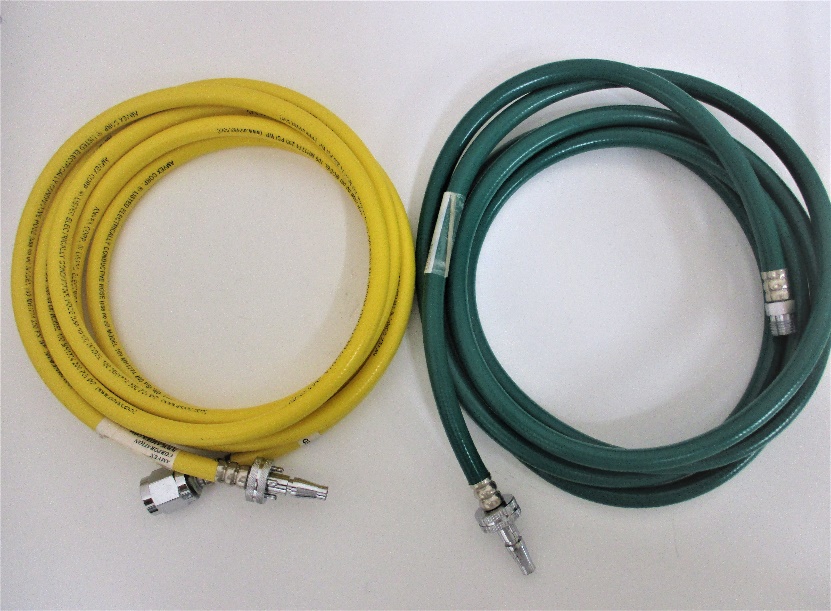 空気　　　　　 　酸素
🄫医学書院2021　無断複製禁止
酸素ブレンダ
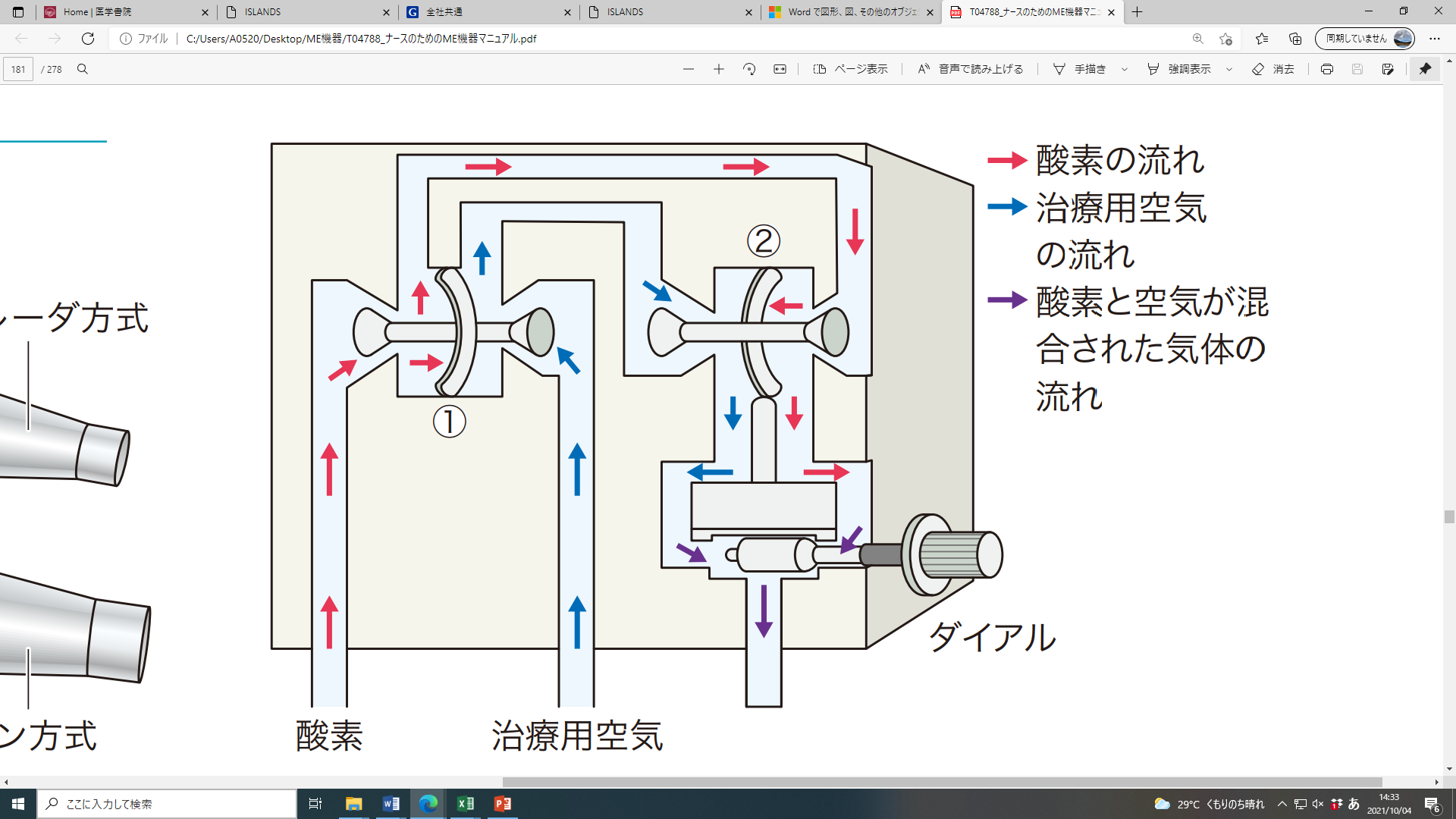 ・酸素と空気を混合し，任意の
　酸素濃度のガスを供給する機器
・人工呼吸器など本体に内蔵され
　ている機器もある
原理
ダイアルを回すことにより①と②のダイアフラムを調整し，両方のガスの出口の面積を変え，任意の酸素濃度（21～100％）のガスを供給する
🄫医学書院2021　無断複製禁止
圧力調整器
・ボンベ内の高圧ガスを通常
　使用される圧力に減圧調整
　する装置
・ガスごとに圧力調整器が異
　なる
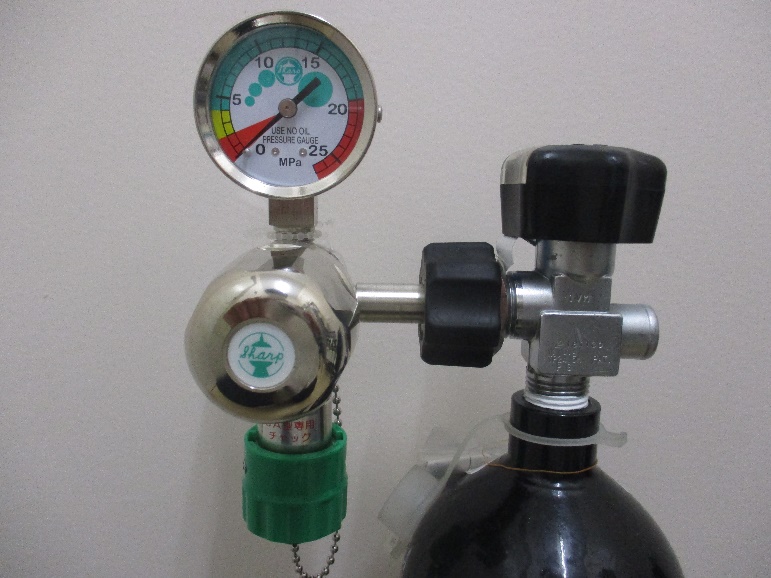 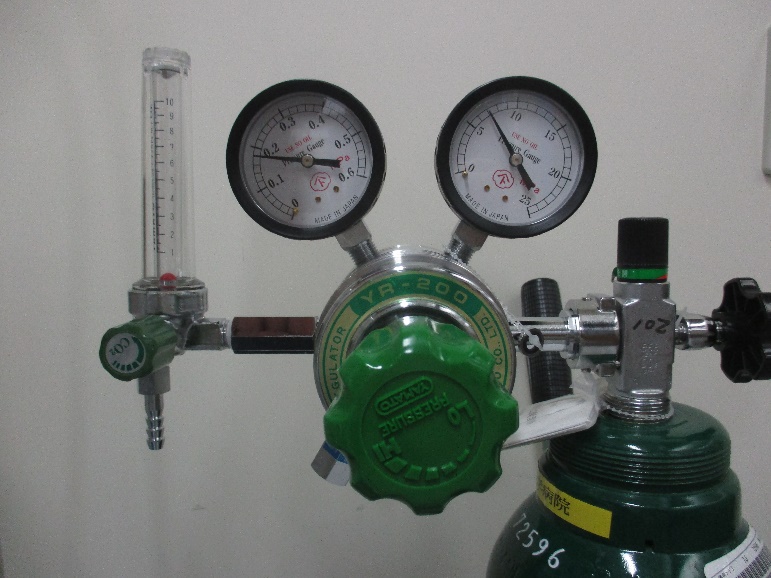 酸素ボンベ用
圧力調整器
二酸化炭素用
圧力調整器
🄫医学書院2021　無断複製禁止
遮断弁（シャットオフバルブ）
・酸素ガスが放出した場合に使
　用する
・バルブを閉めることにより，
　配管設備全体ではなく局所的
　に供給を閉止できる
・火災などの緊急時や医療ガス
　設備の点検時などに供給を停
　止するときにも使用される
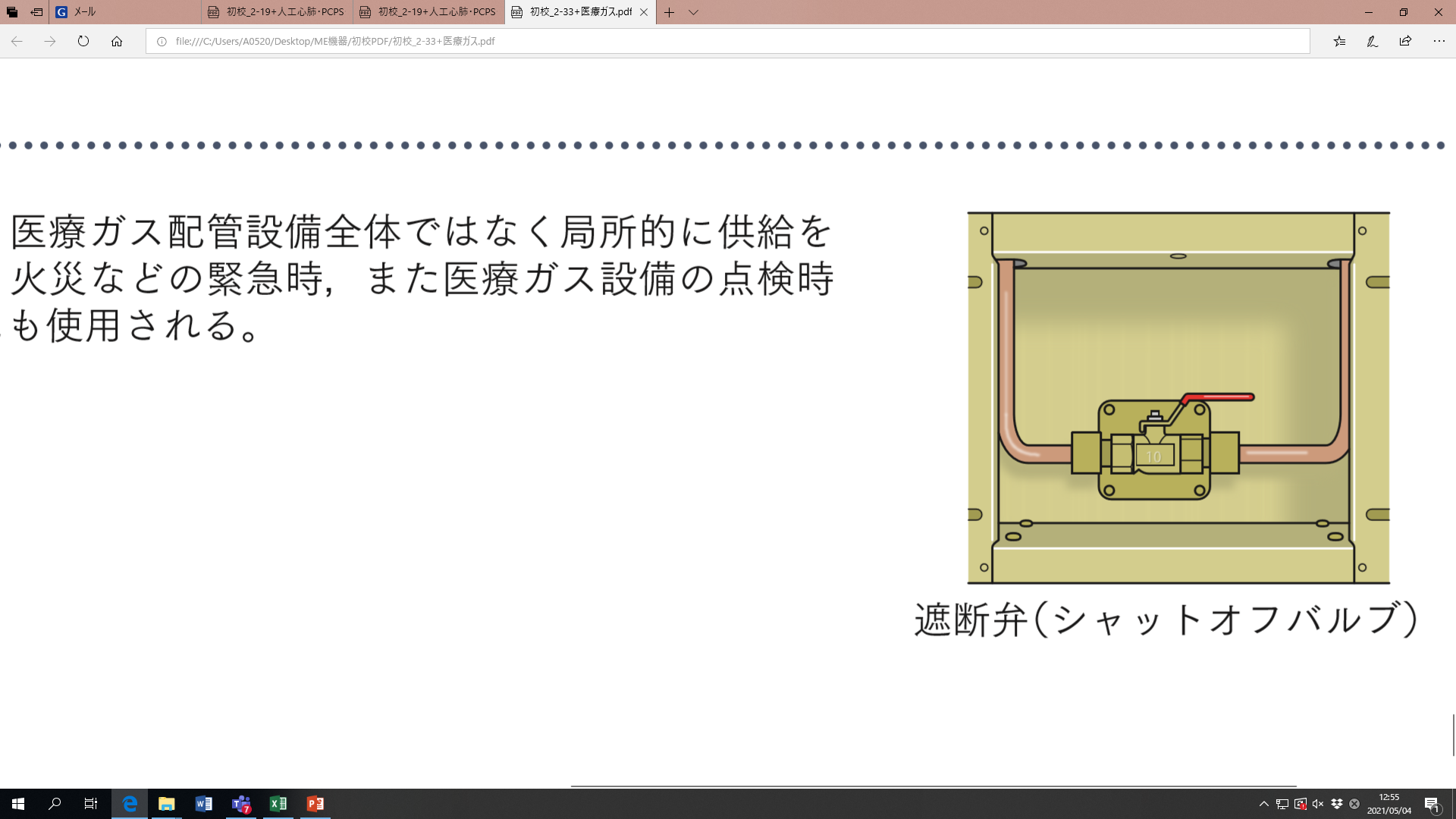 ここを閉める
🄫医学書院2021　無断複製禁止
トラブル対応➊
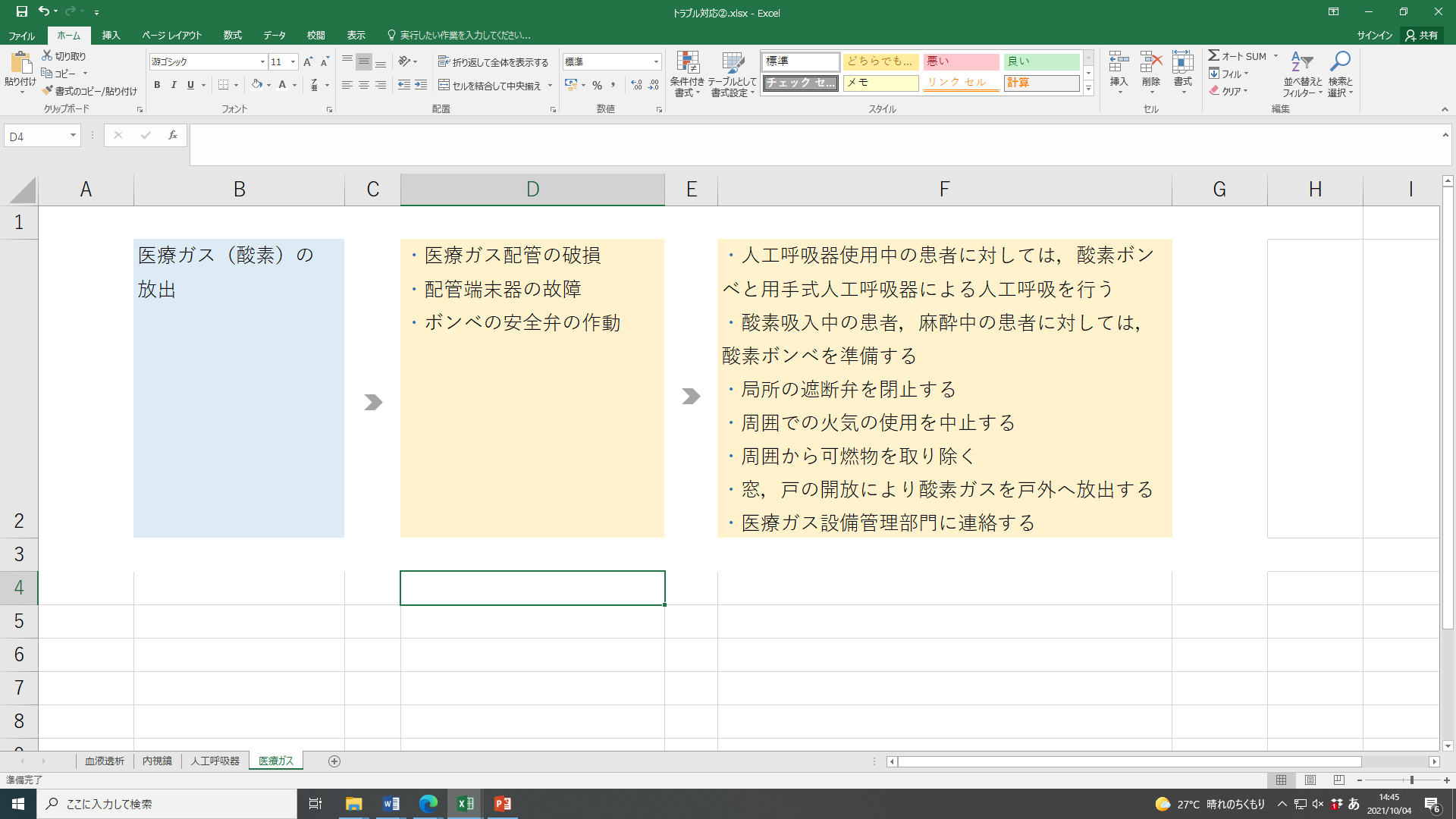 🄫医学書院2021　無断複製禁止
トラブル対応❷
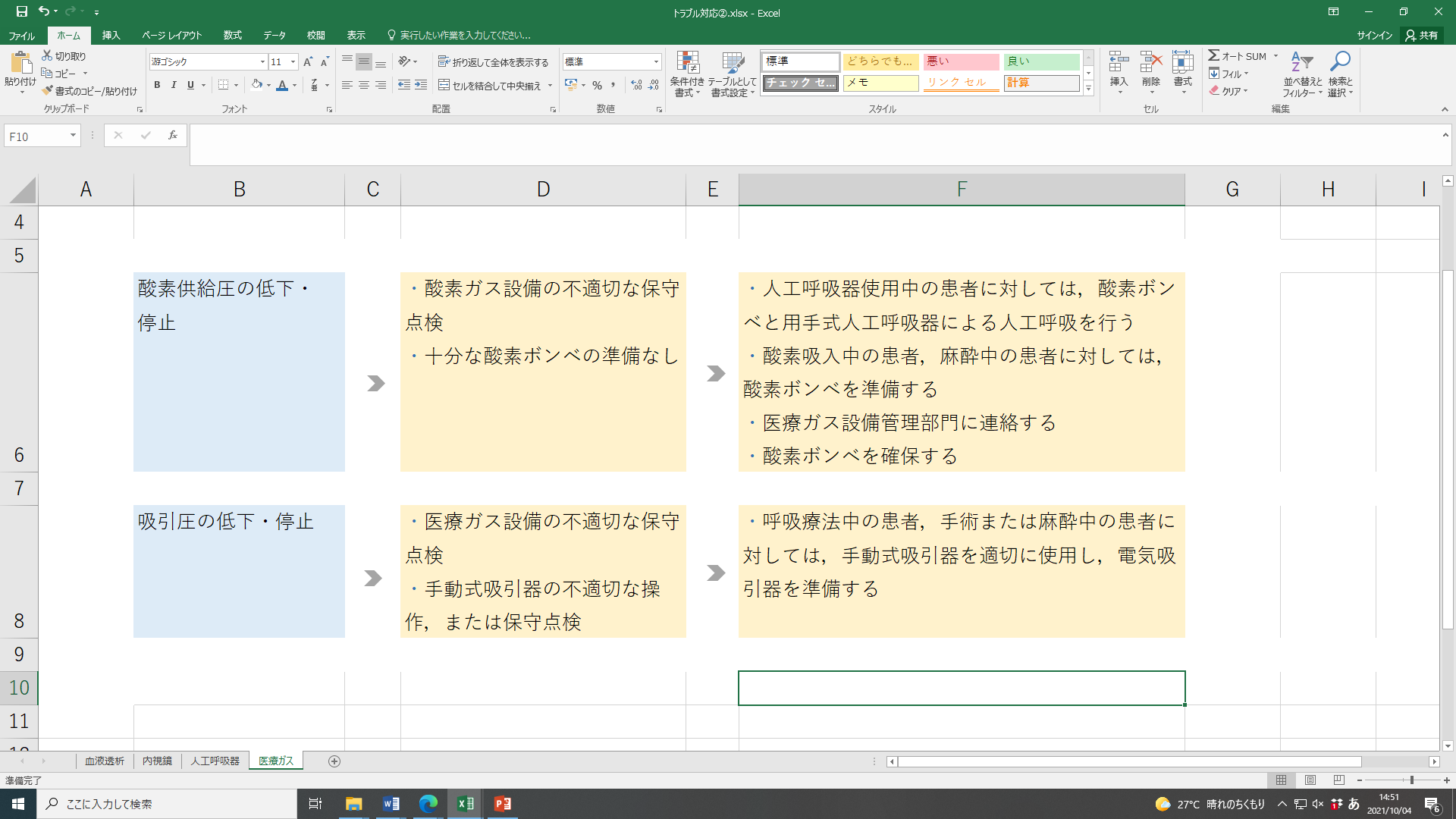 🄫医学書院2021　無断複製禁止